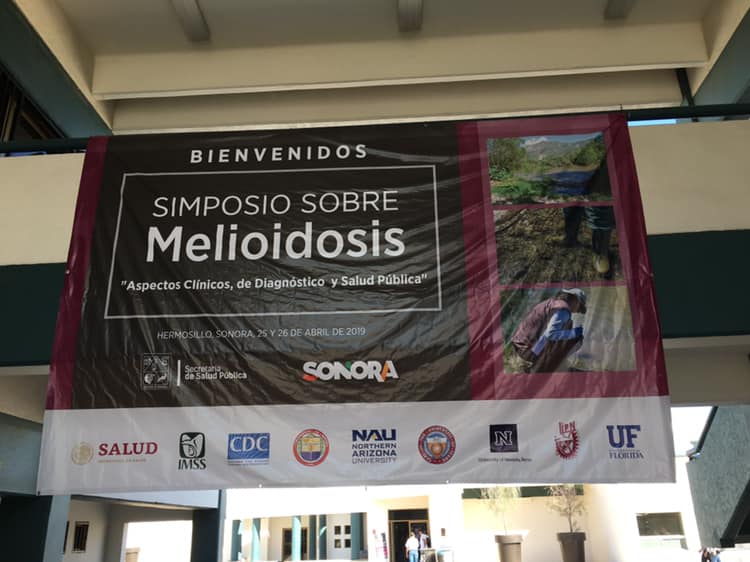 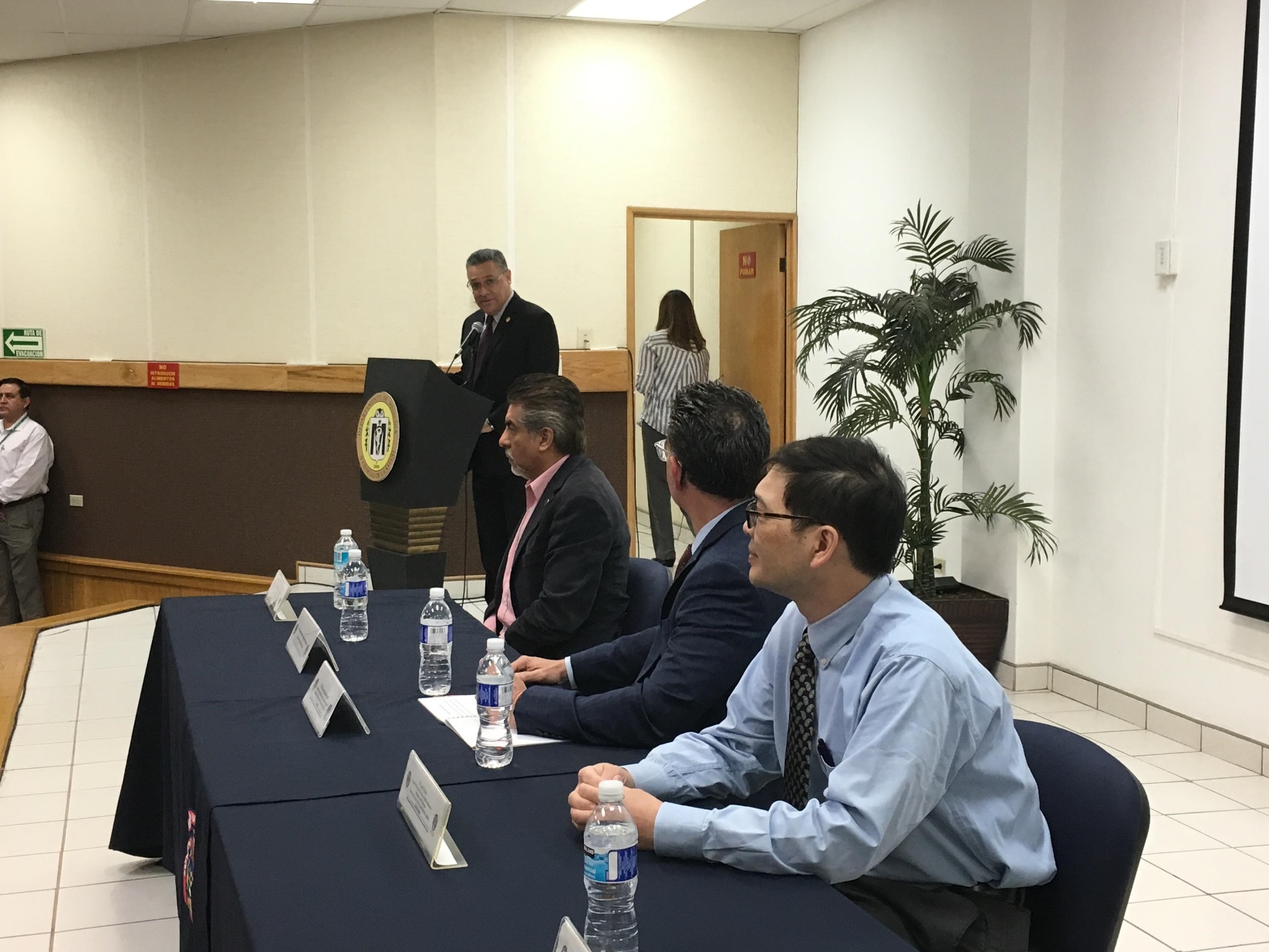 Opening ceremony of the Mexican Melioidosis Symposium, Hermosillo, Sonora, April 25-26, 2019
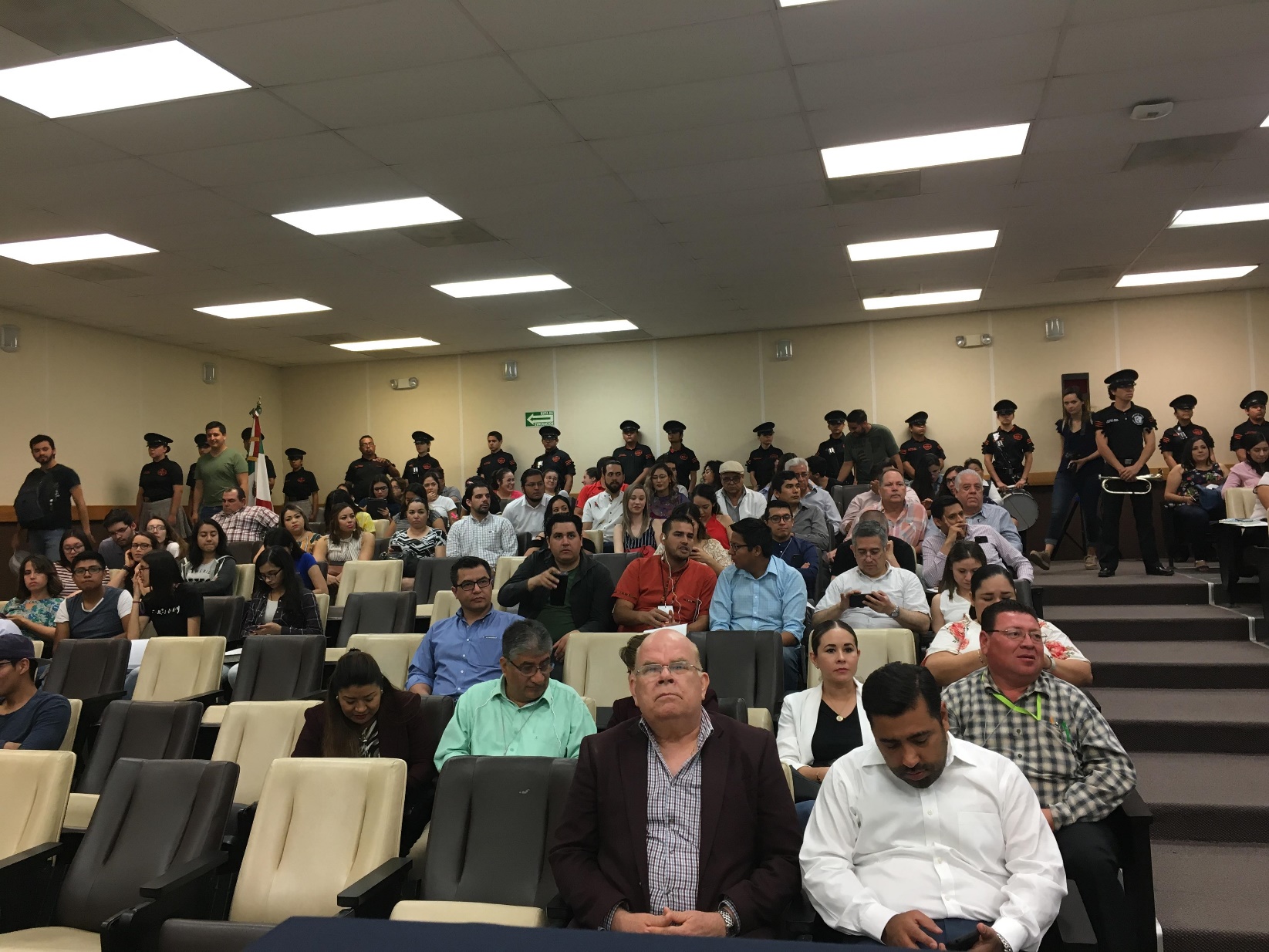 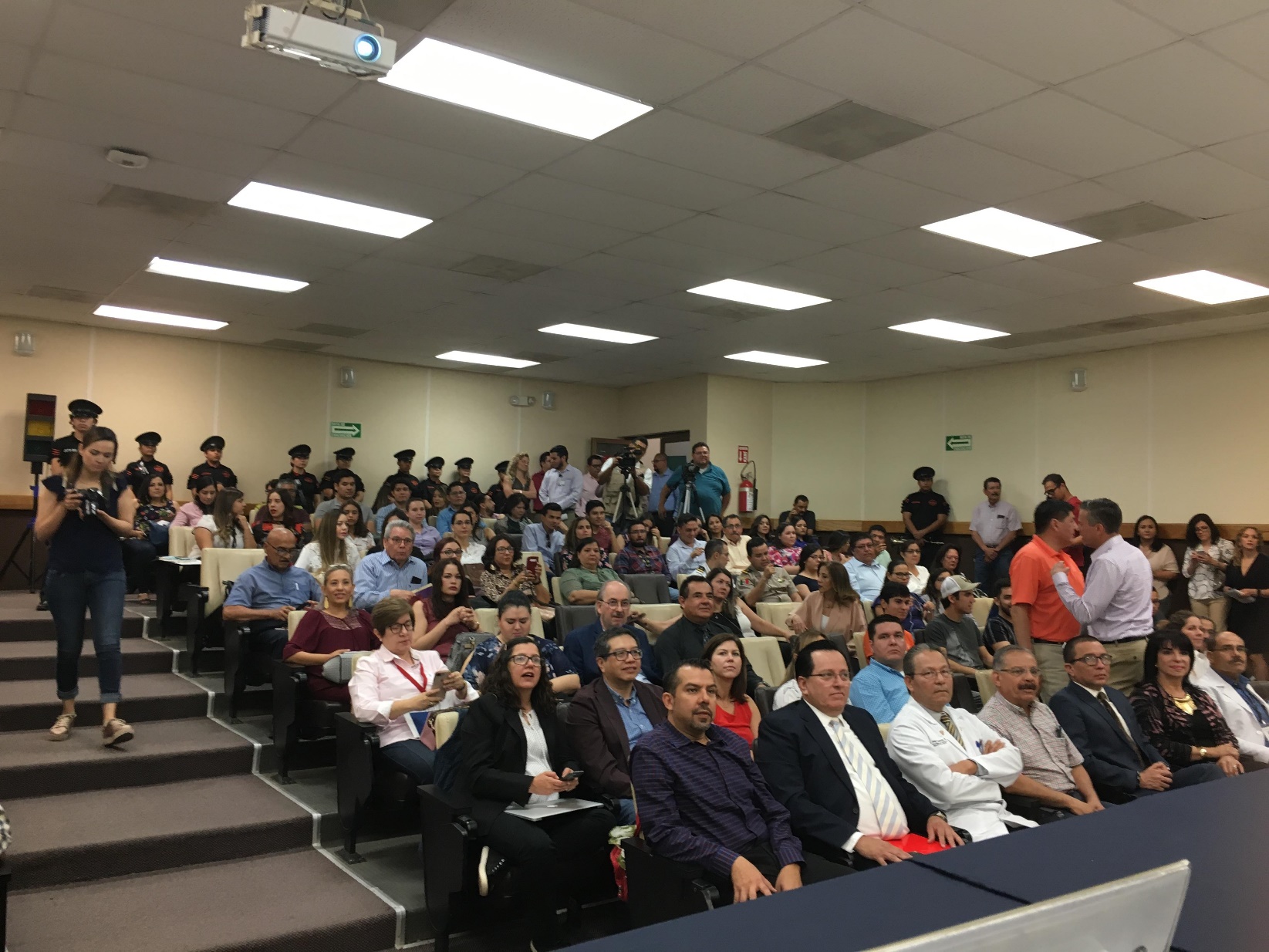 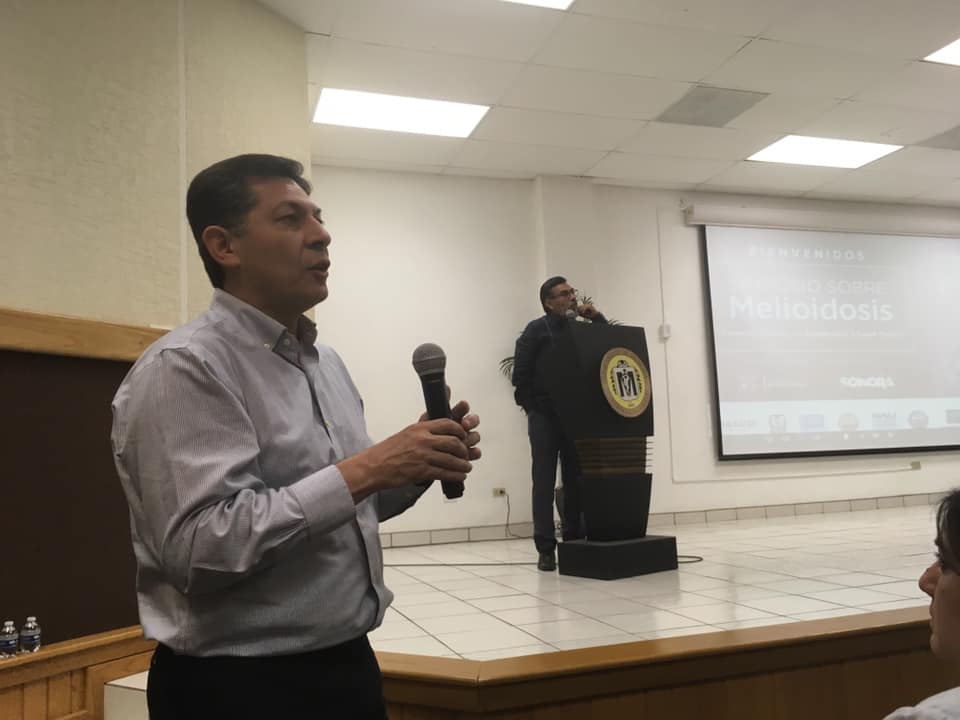 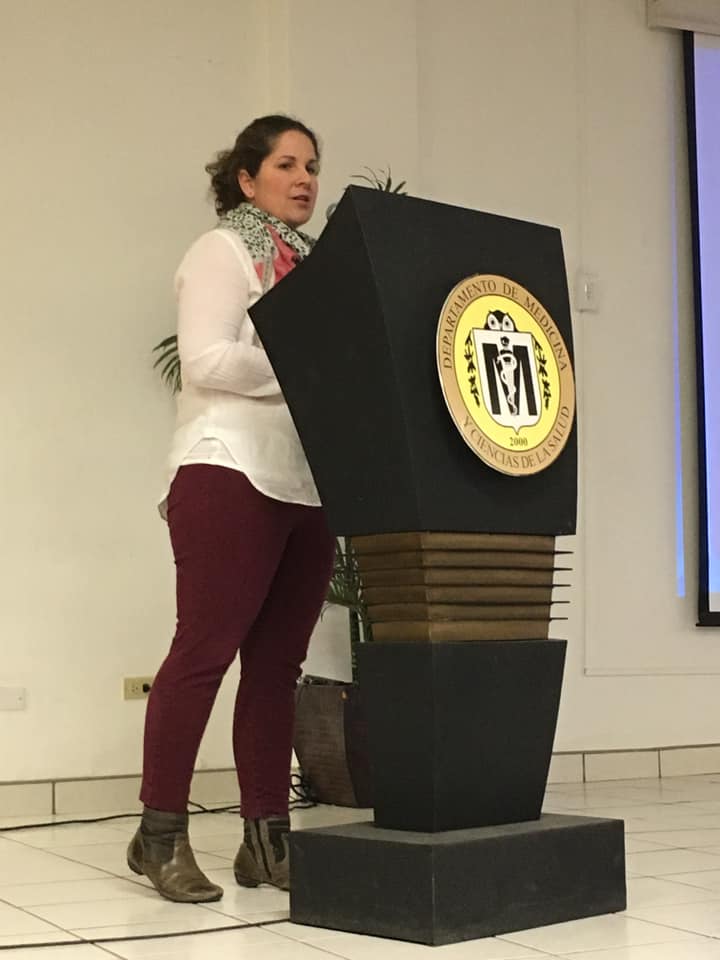 Dr Mindy Elrod
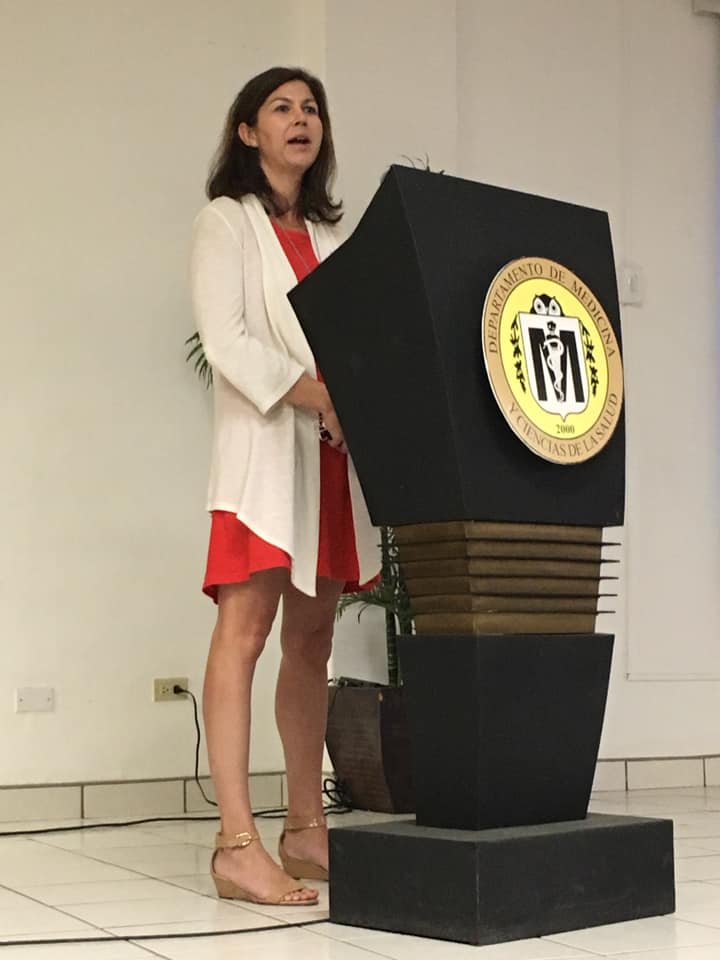 Dr Alfredo Torres and Dr Gerardo Alvarez
Dr Johanna Salzer
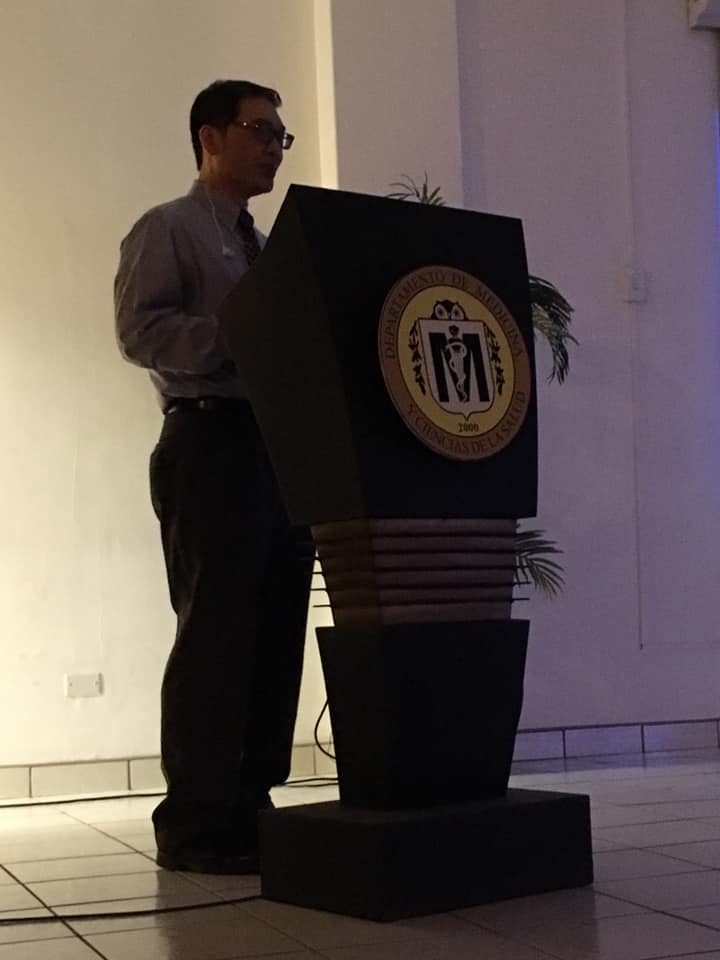 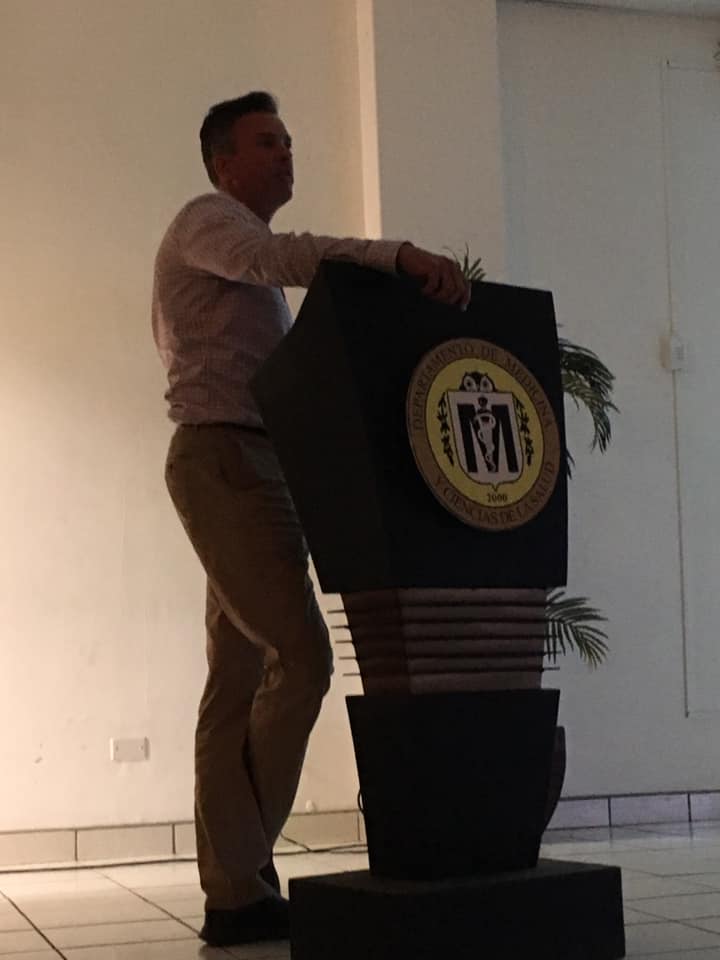 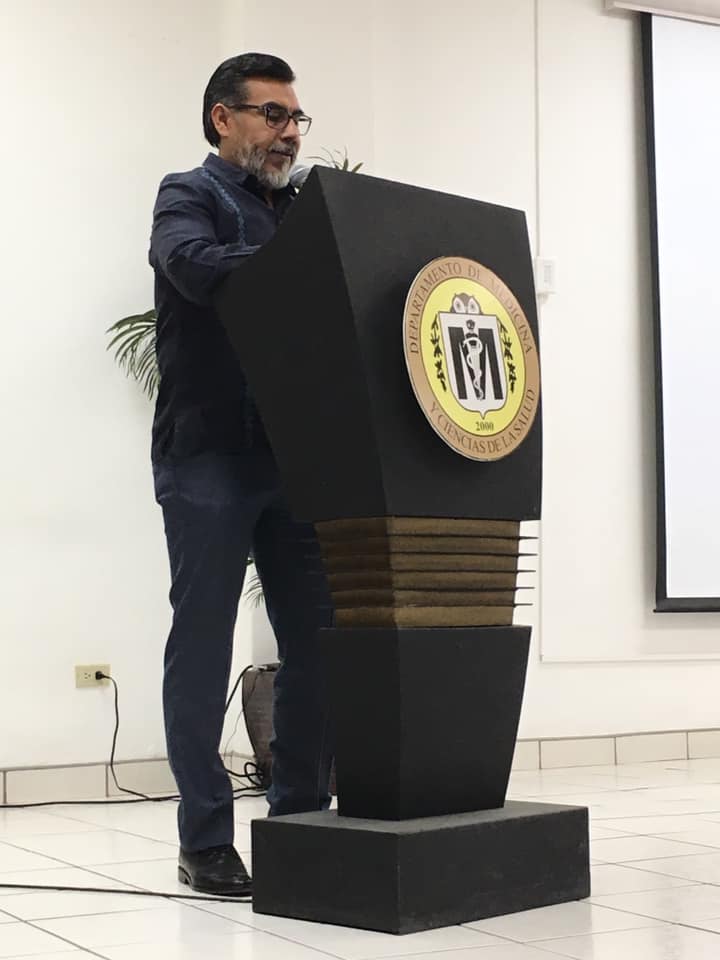 Dr Jay Gee
Dr David AuCoin
Dr Gerardo Alvarez
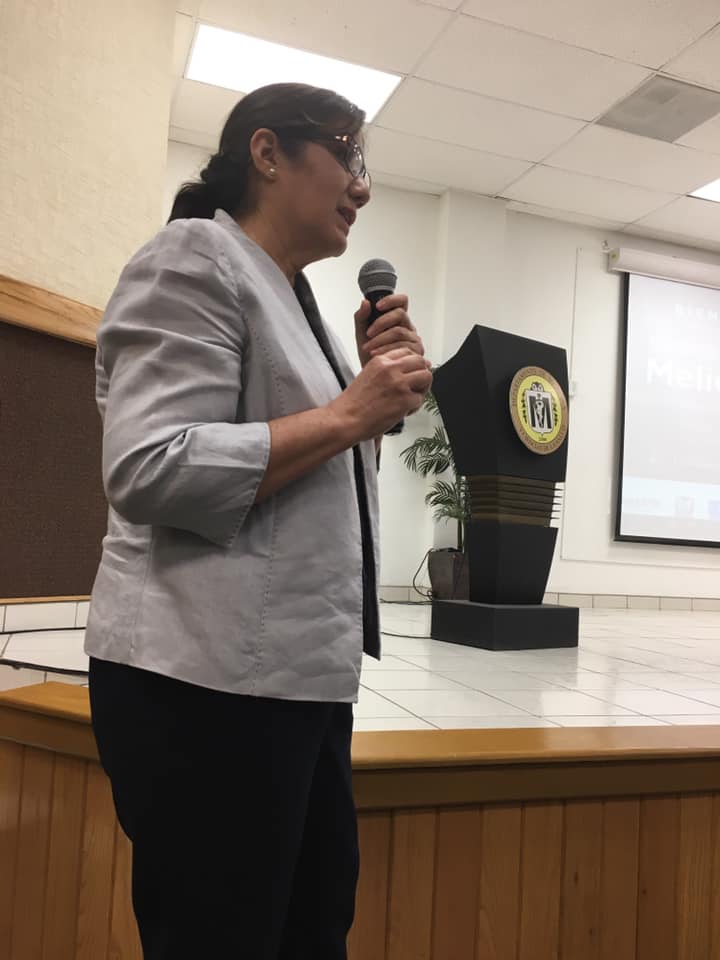 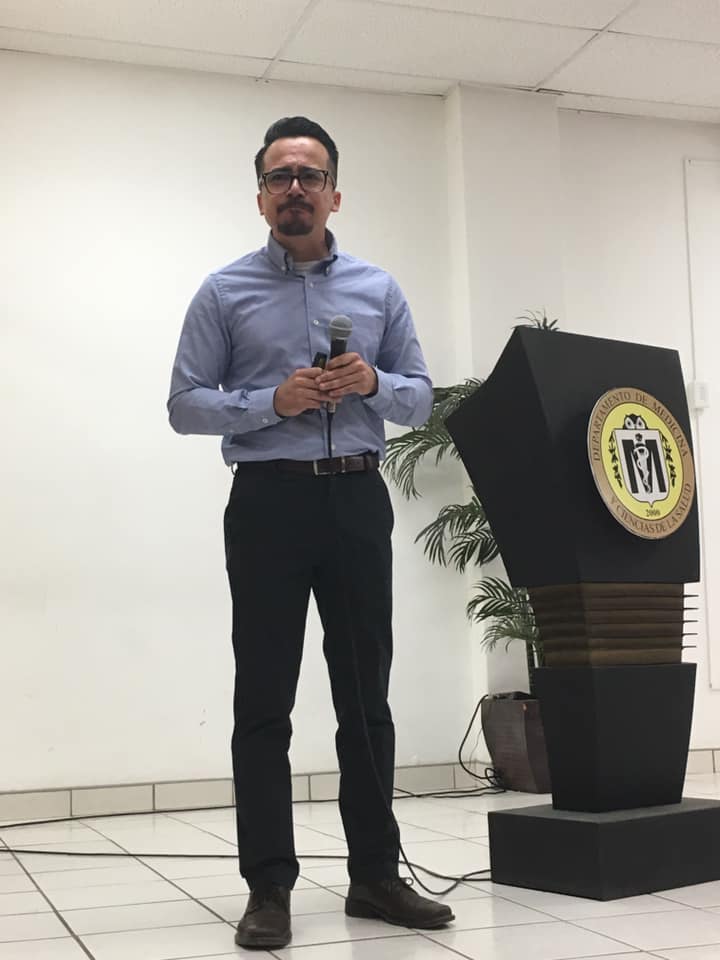 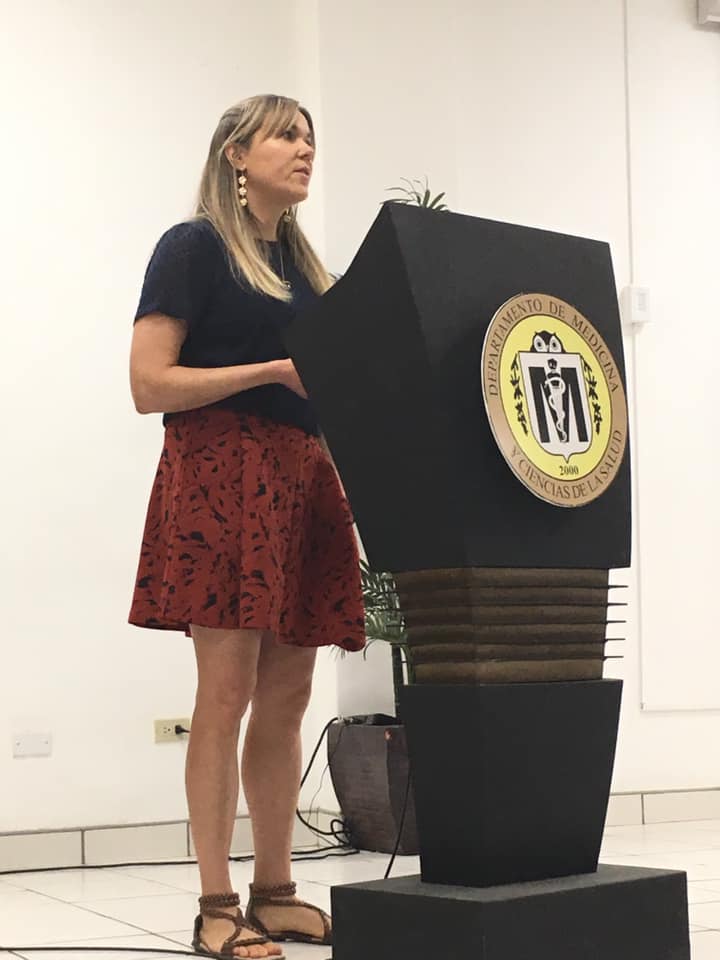 Dr Adela Rascon
Dr Carlos Boroel
Carina Hall
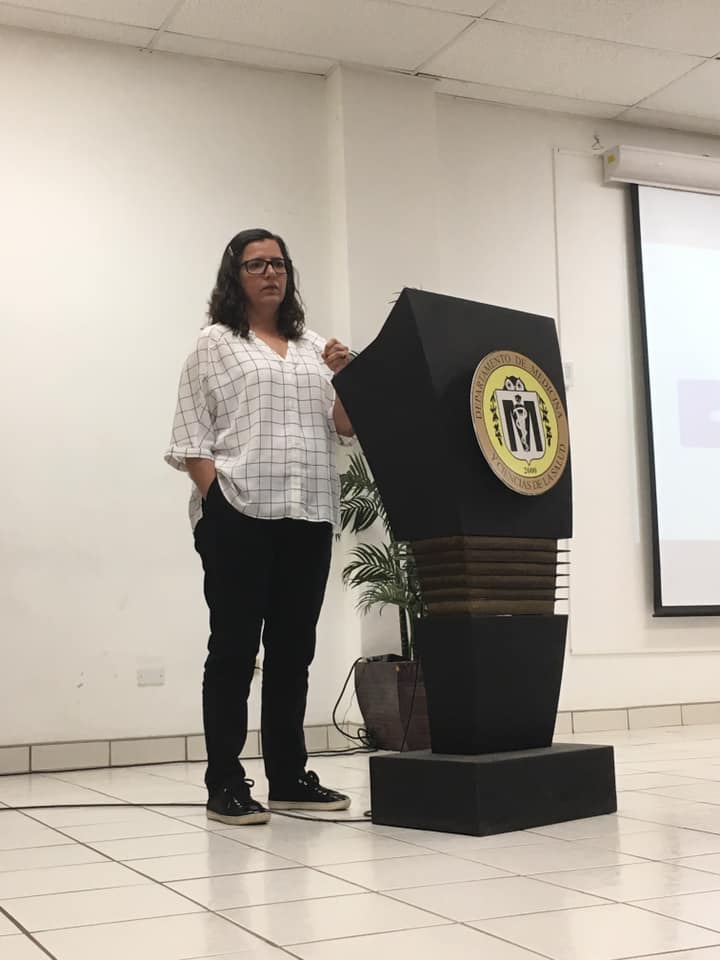 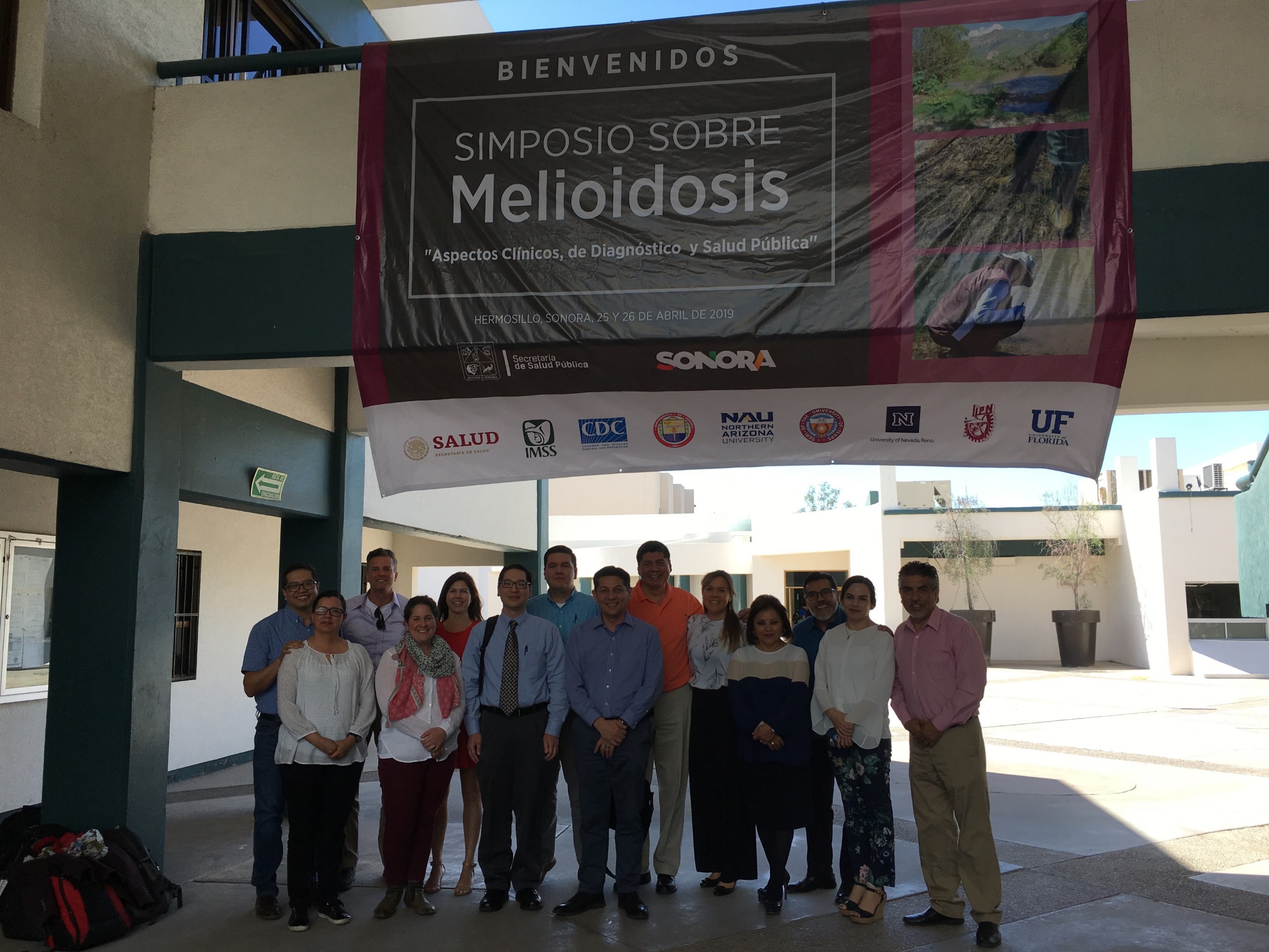 Dr Paulina Estrada
Speakers, Organizing Committee and guests of the Mexican Melioidosis Symposium